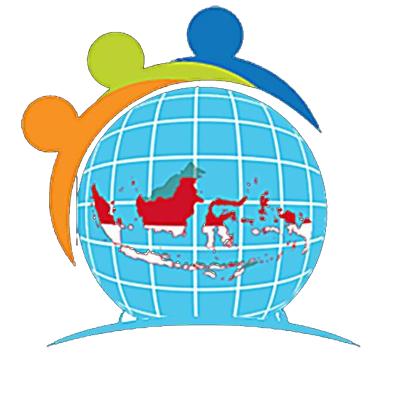 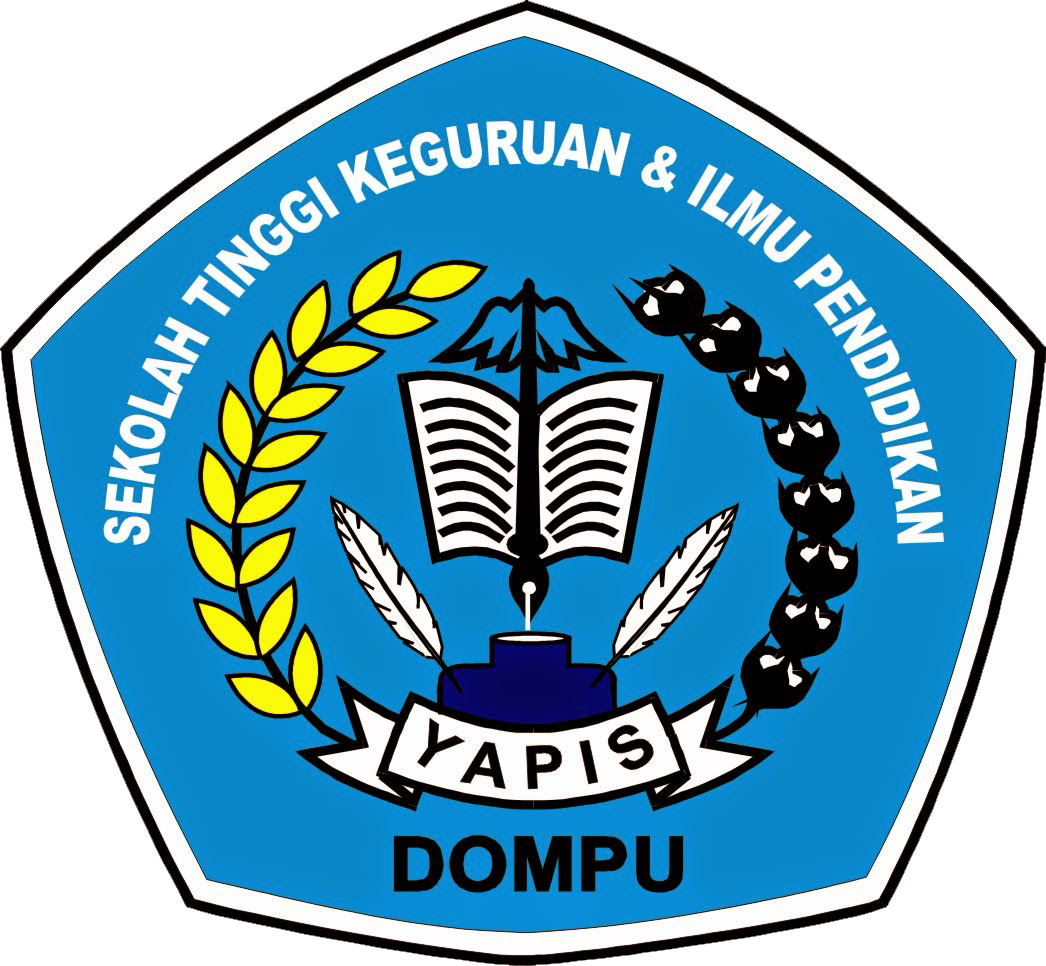 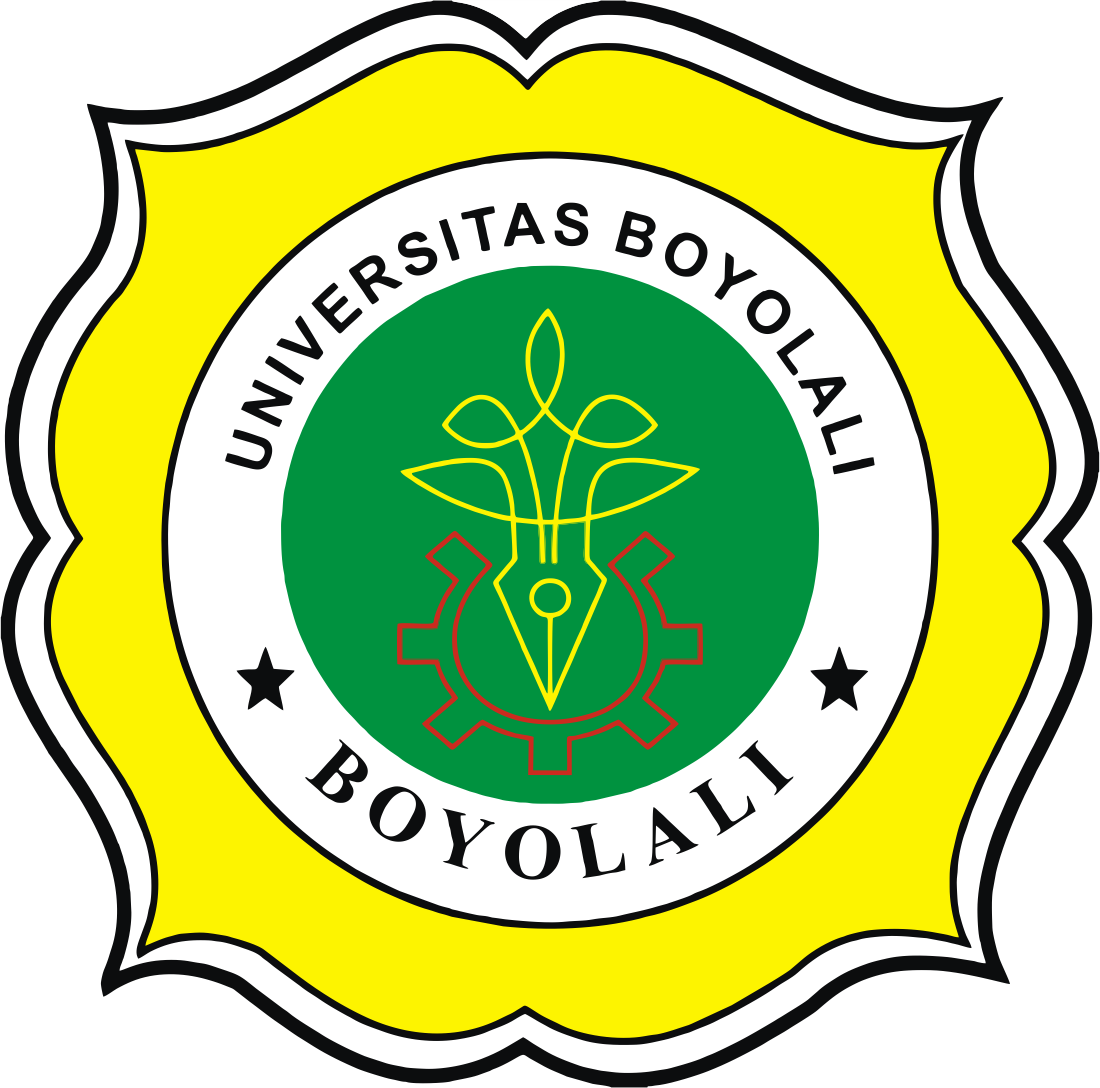 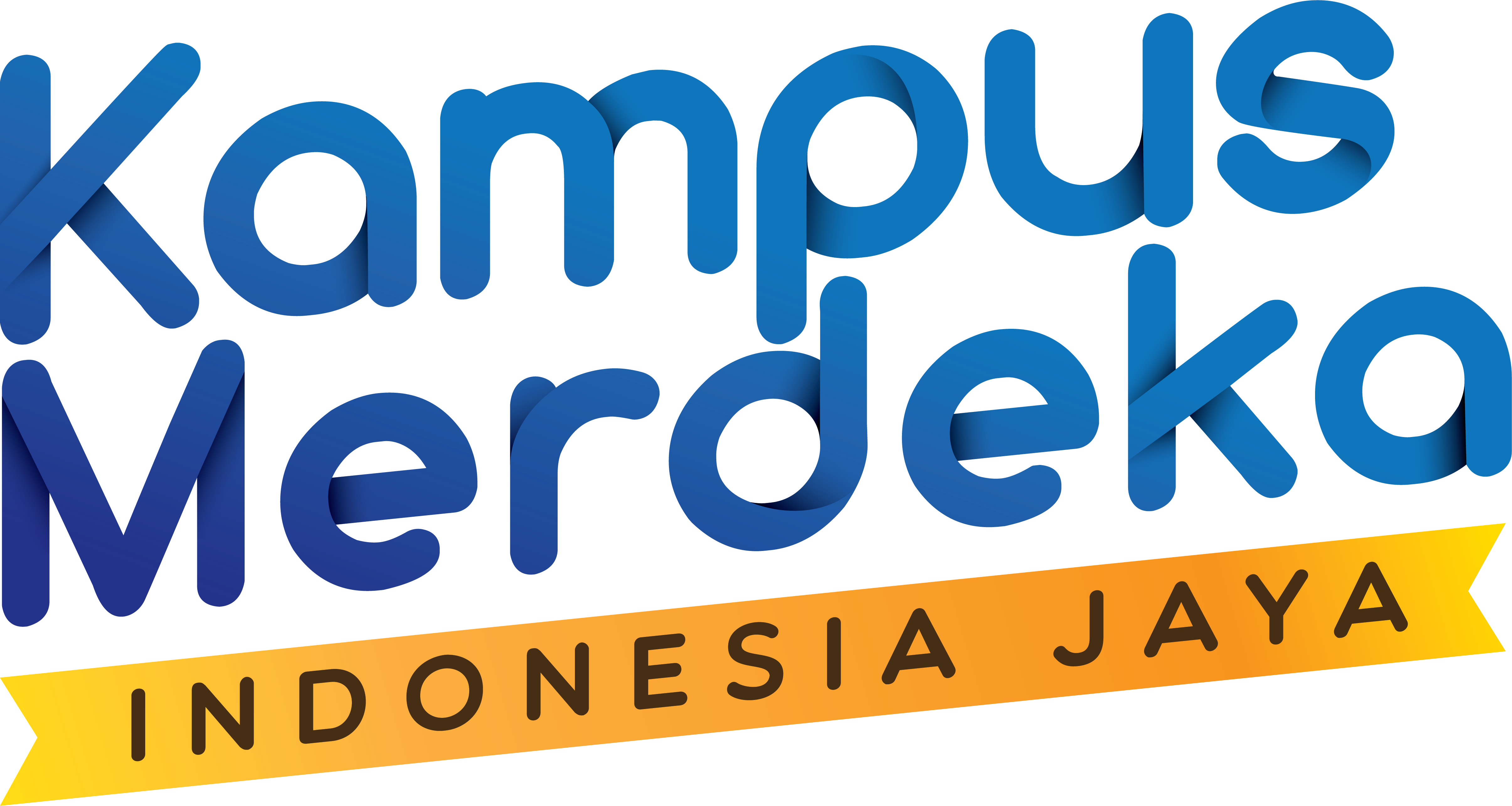 TAG FORM
STRUKTUR DASAR FORM
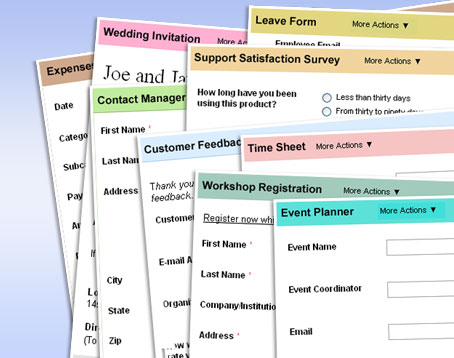 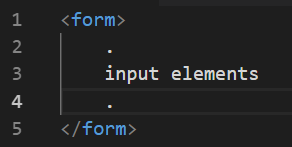 FORM – TEXTFIELDS
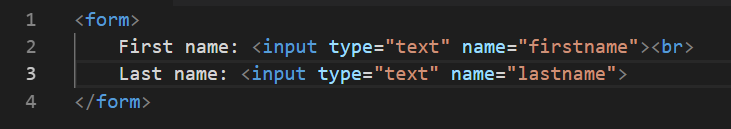 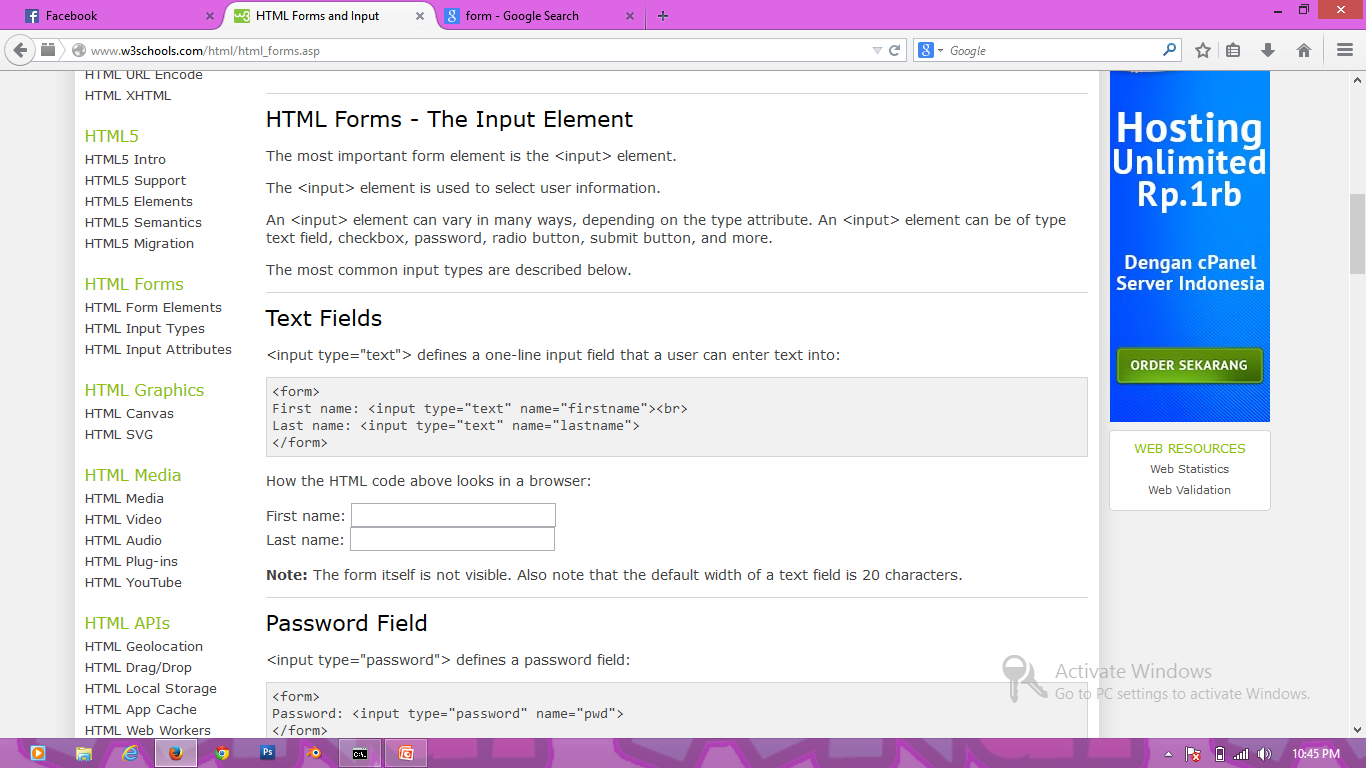 FORM – PASSWORD FIELDS
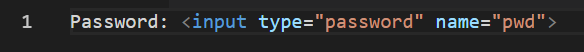 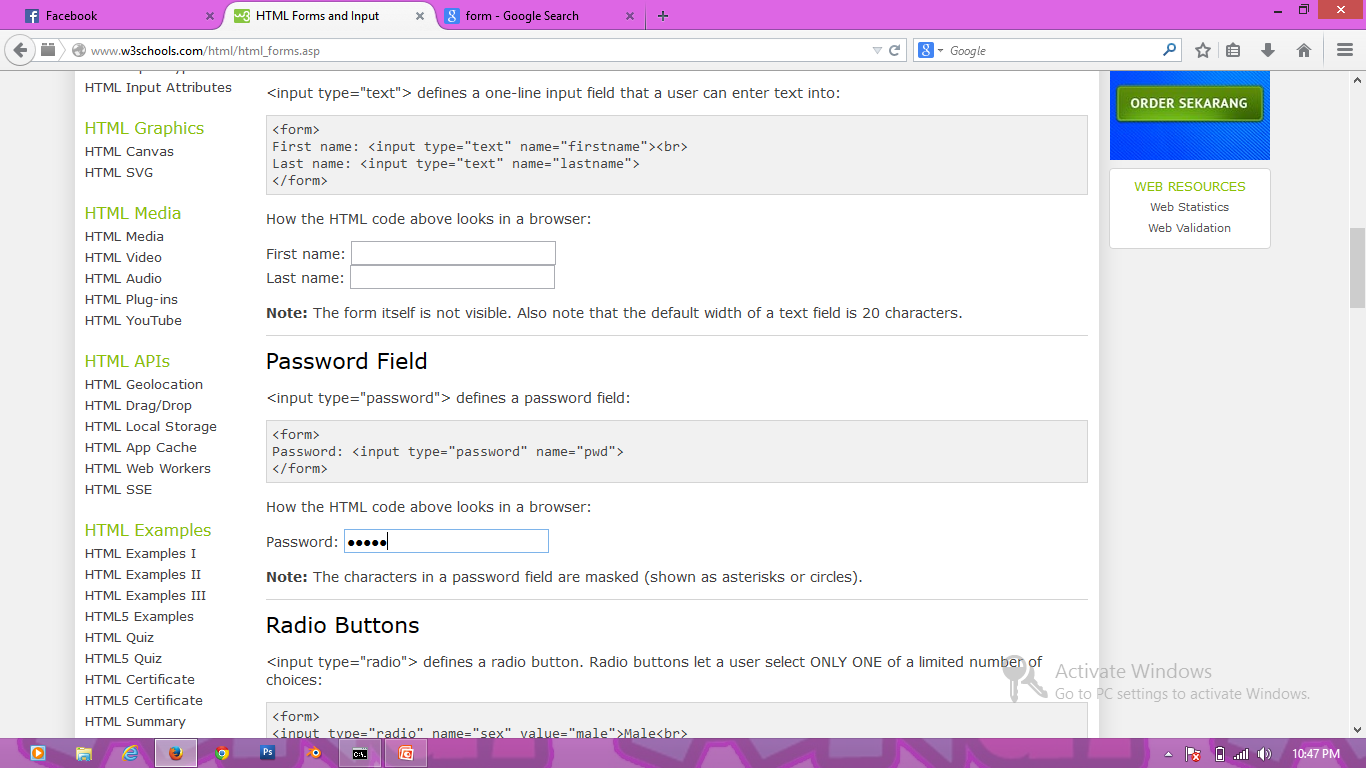 FORM – BUTTON
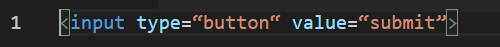 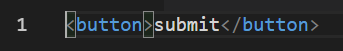 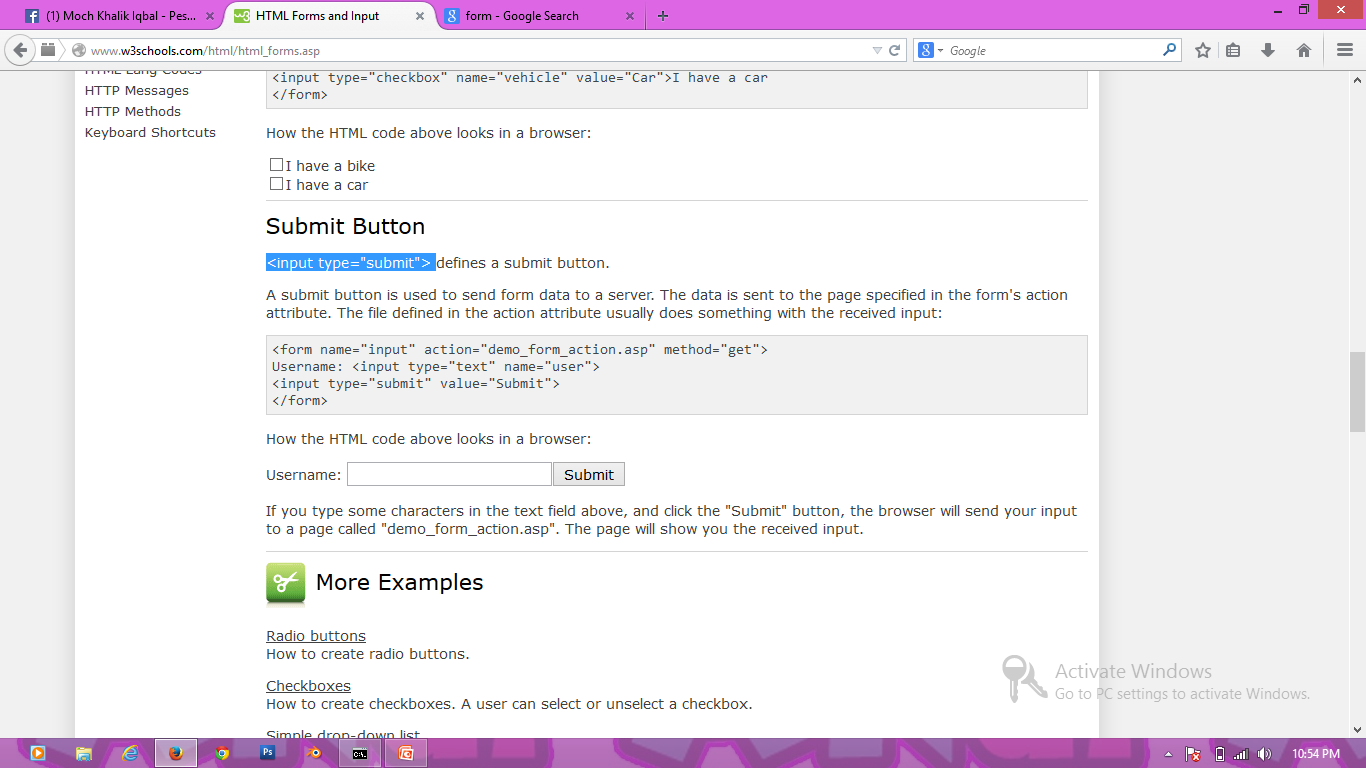 FORM – RADIO BUTTON
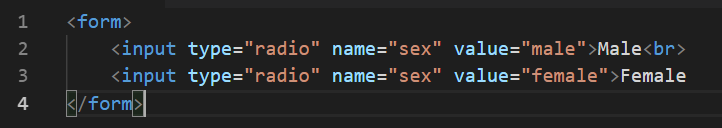 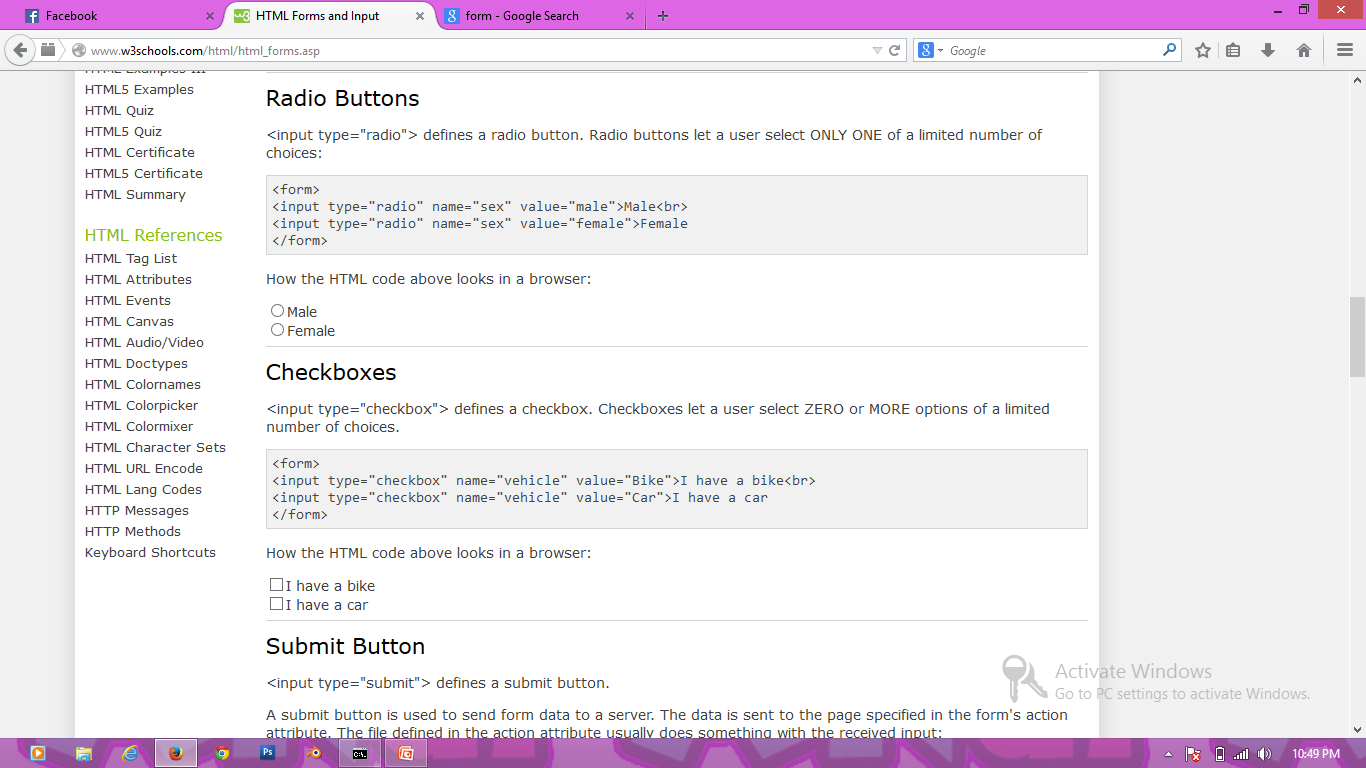 FORM – CHECK BOX
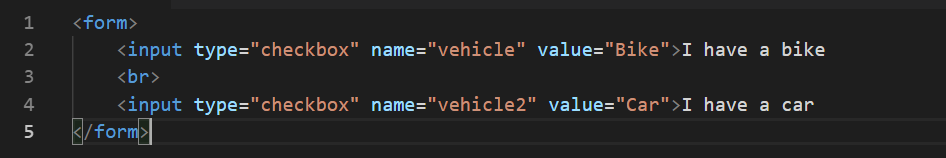 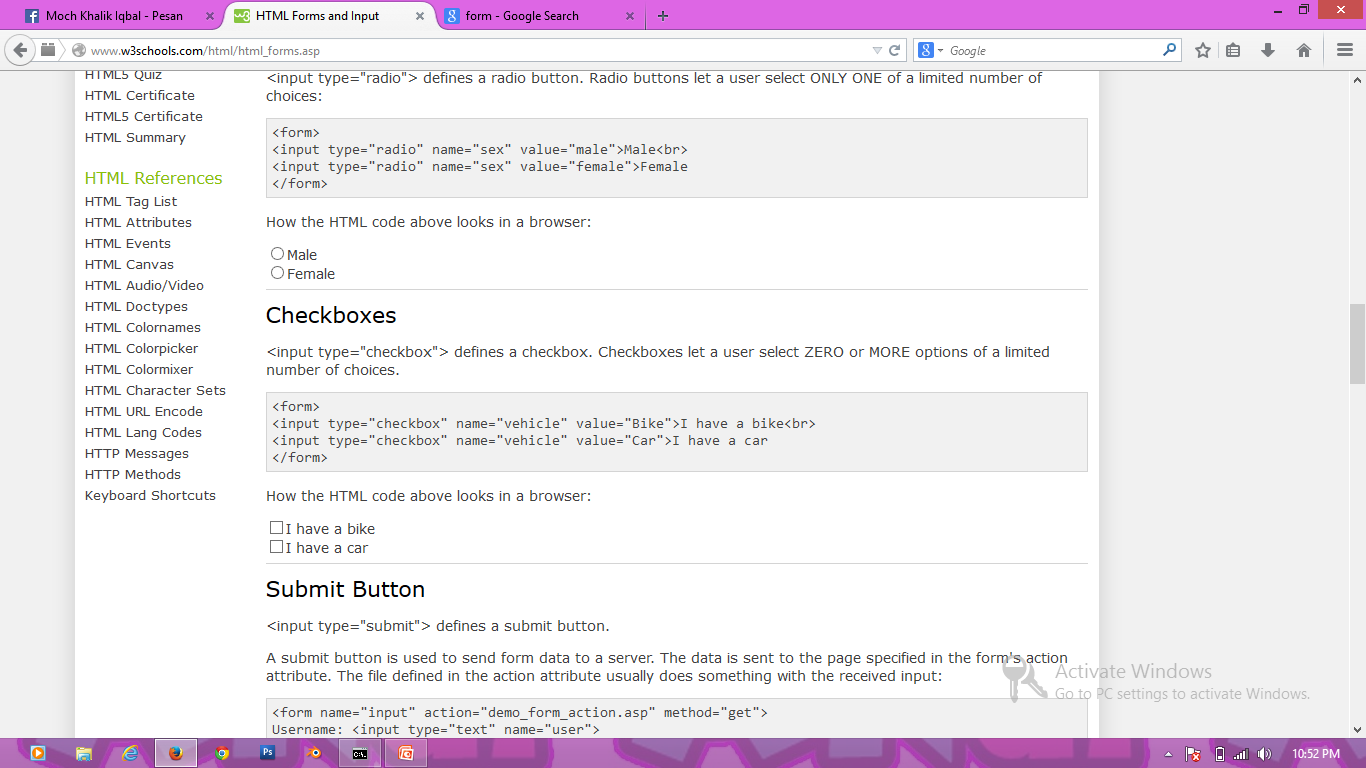 FORM – SELECT
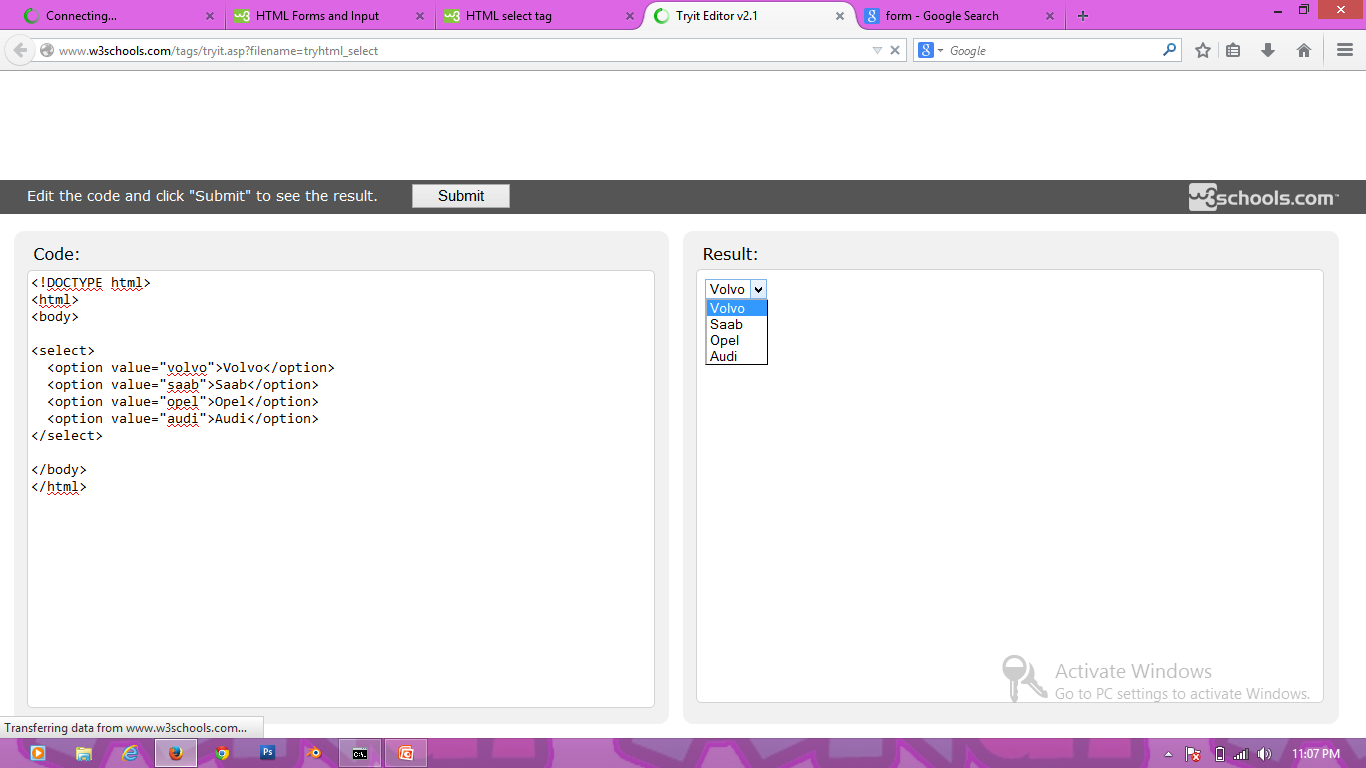 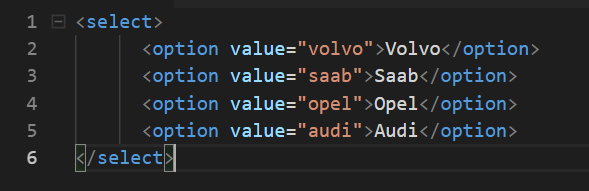 FORM – SELECT
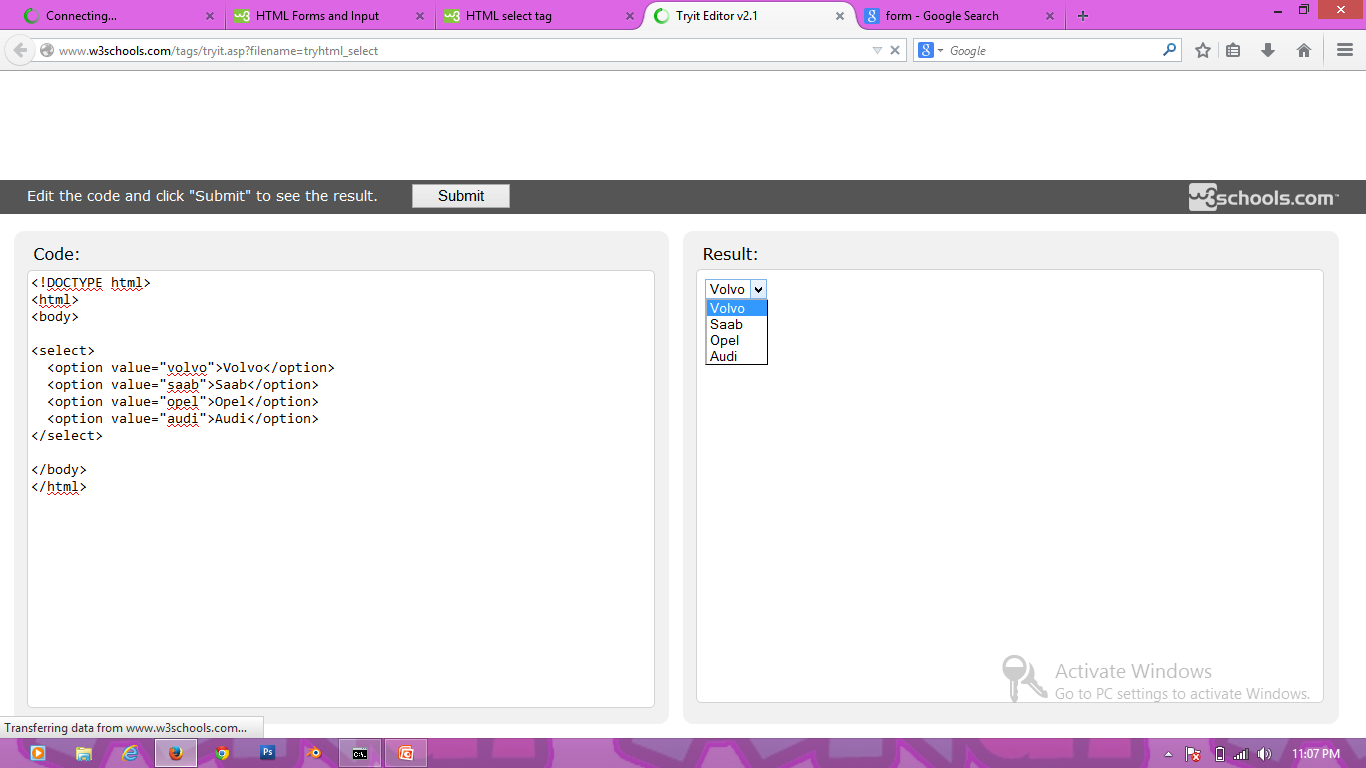 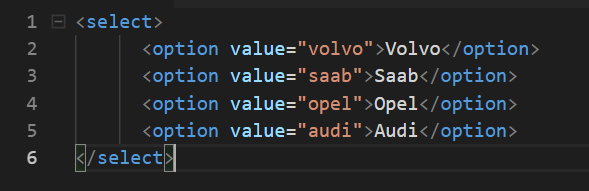